Leading School Community Councils
Jordan School District
Overview
Why SCCs? 
Who?
How?
Responsibilities of the SCC
School Improvement & LAND Trust Plans
School Community Councils are required by law.

Established by JSD in 1992Required by State Law in 2002
The purposes for School Community Councils are:
To build consistent, effective collaboration and communication among parents, employees and administrators
To allow parents an opportunity to be actively involved with the school in their children’s education
To make good schools great and be successful
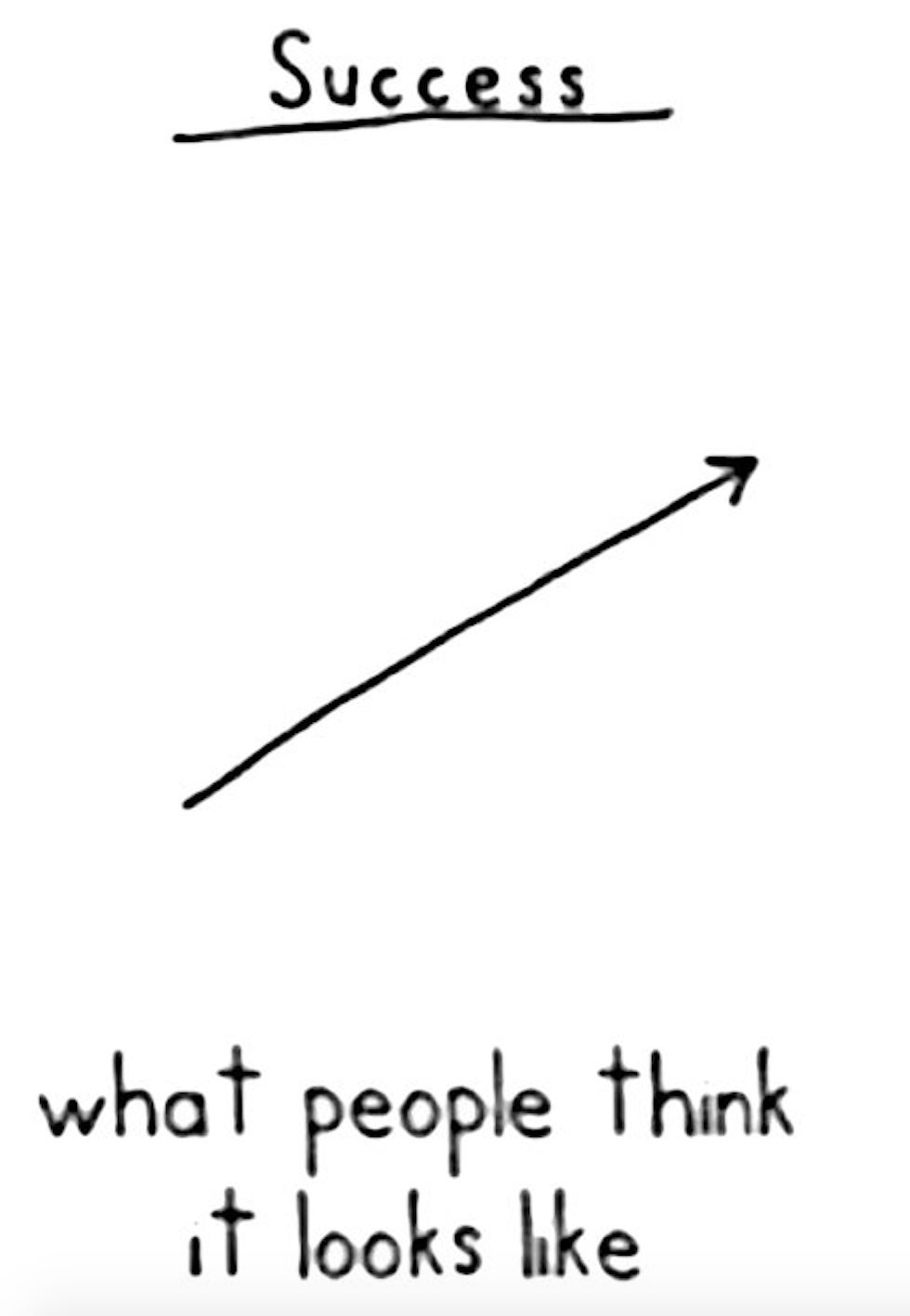 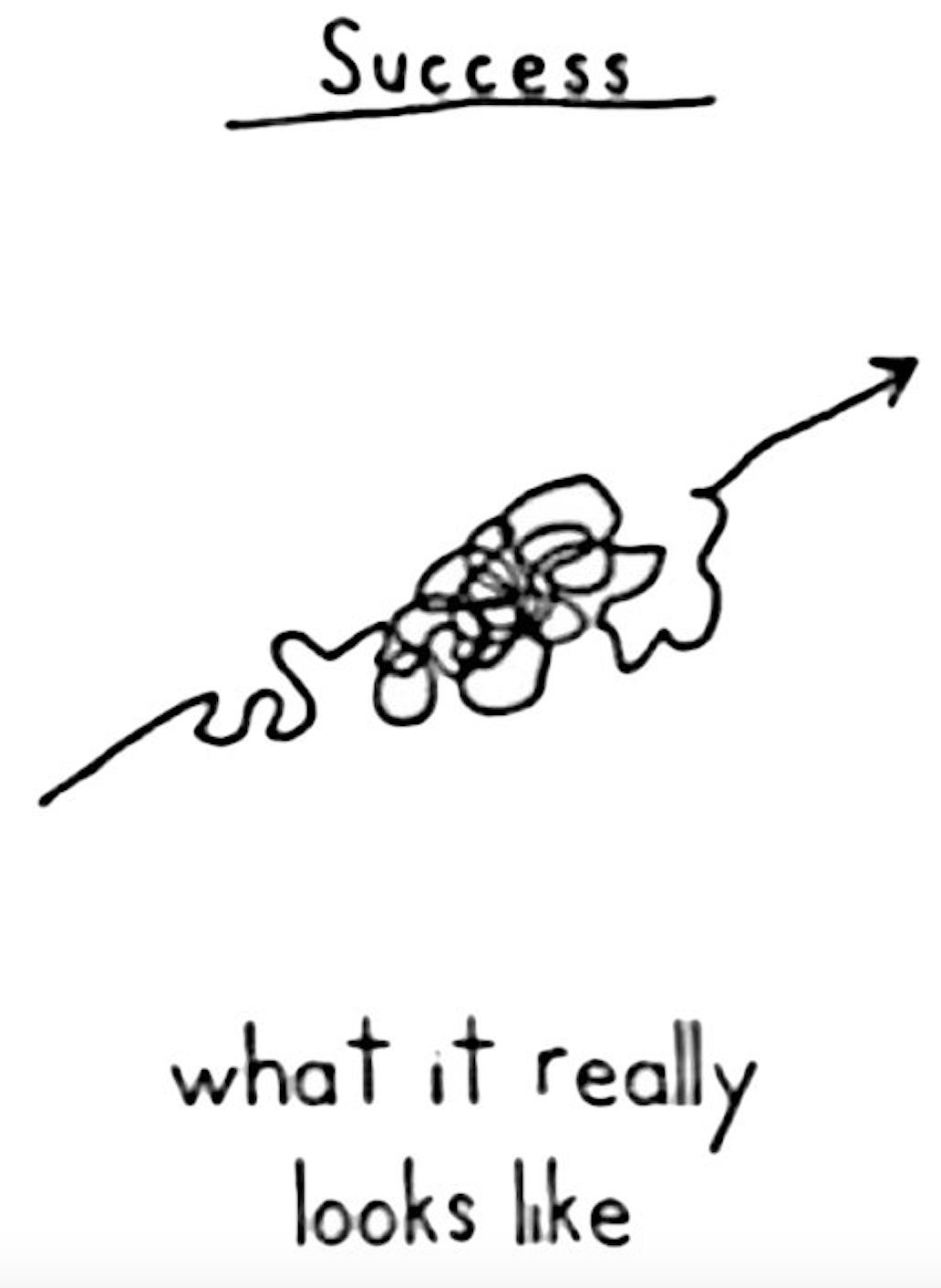 So, why is it called LAND Trust?
L.A.N.D.
Learning 
And 
Nurturing 
Development
4 Types of Land
Private 
Federal 
State 
Trust - held in perpetuity for school children of Utah
Public Education and our Founding Fathers
“There should not be a district of one mile square, without a school in it, not founded by a charitable individual, but maintained at the public expense of the people themselves.”
--John Adams
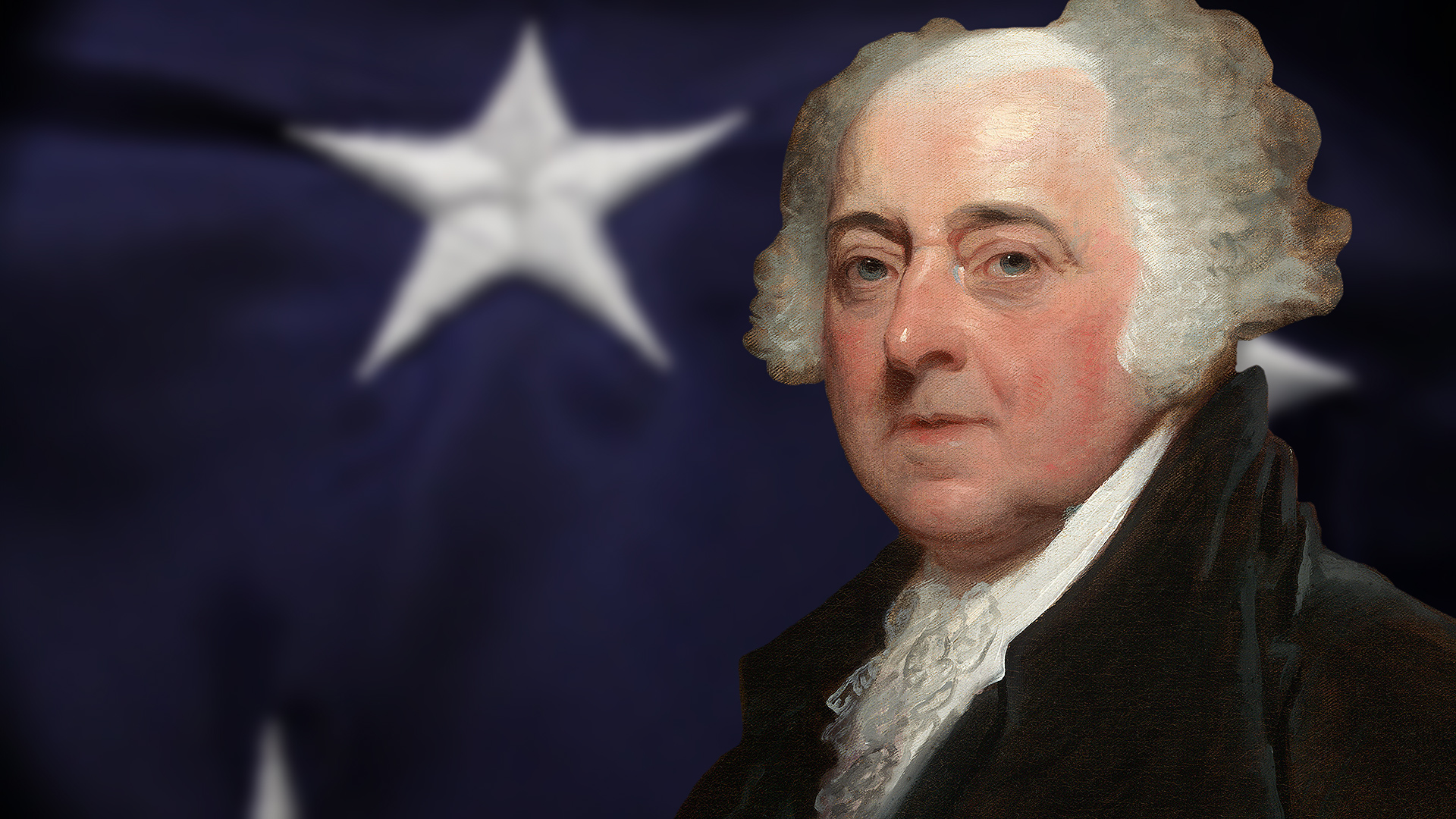 Congressional Land Grant Intent
Utah has 3.4 million acres of Trustlands!
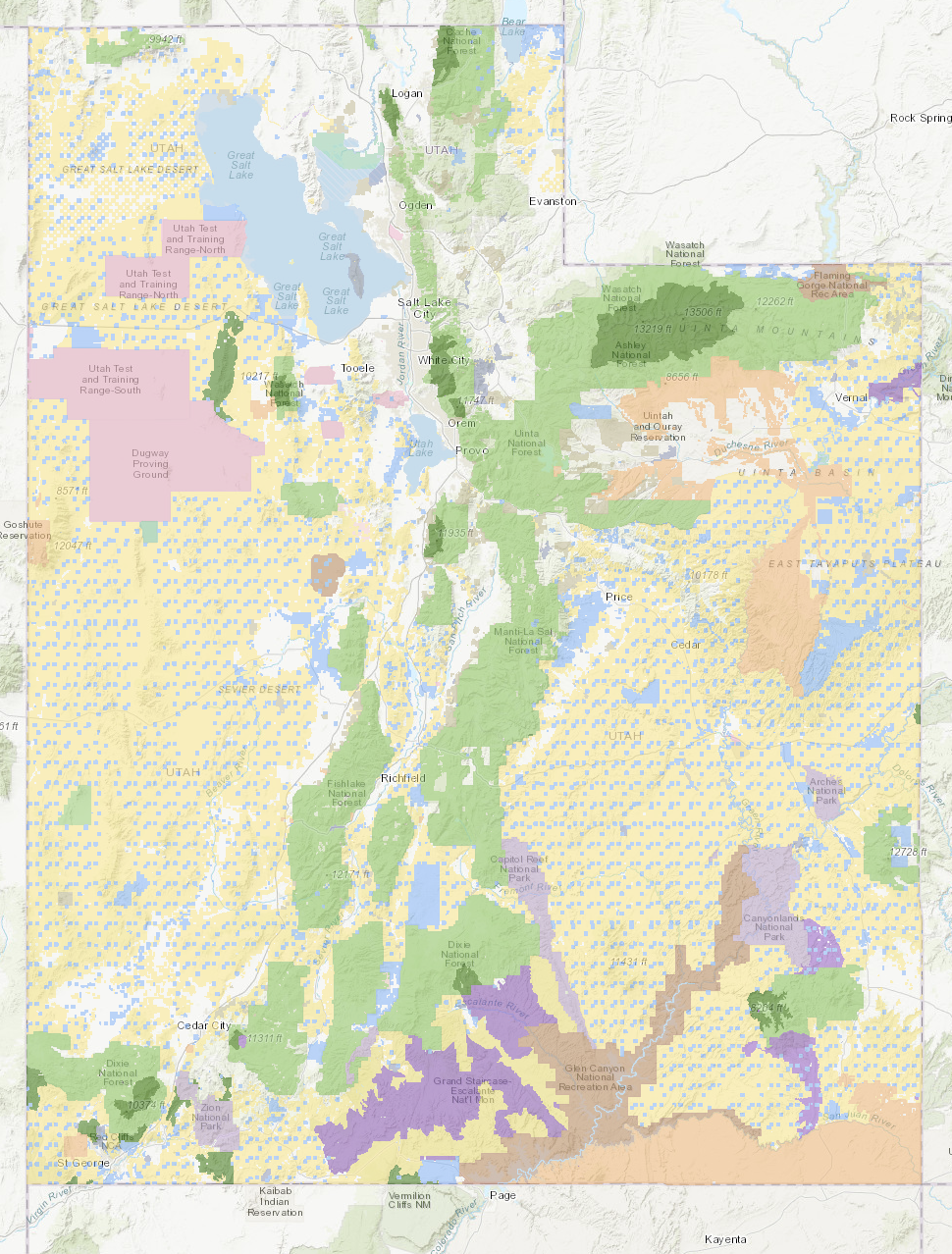 Oil Platform – Uintah County
Coal Loader and Feeder – Carbon County
Funding Flow Chart
Revenues Generated From Activities on School Trust Lands
Interest
Trust Land Management Expenses
Permanent State School Fund
Dividends
$ for Utah Schools
Capital Gains
Reinvested
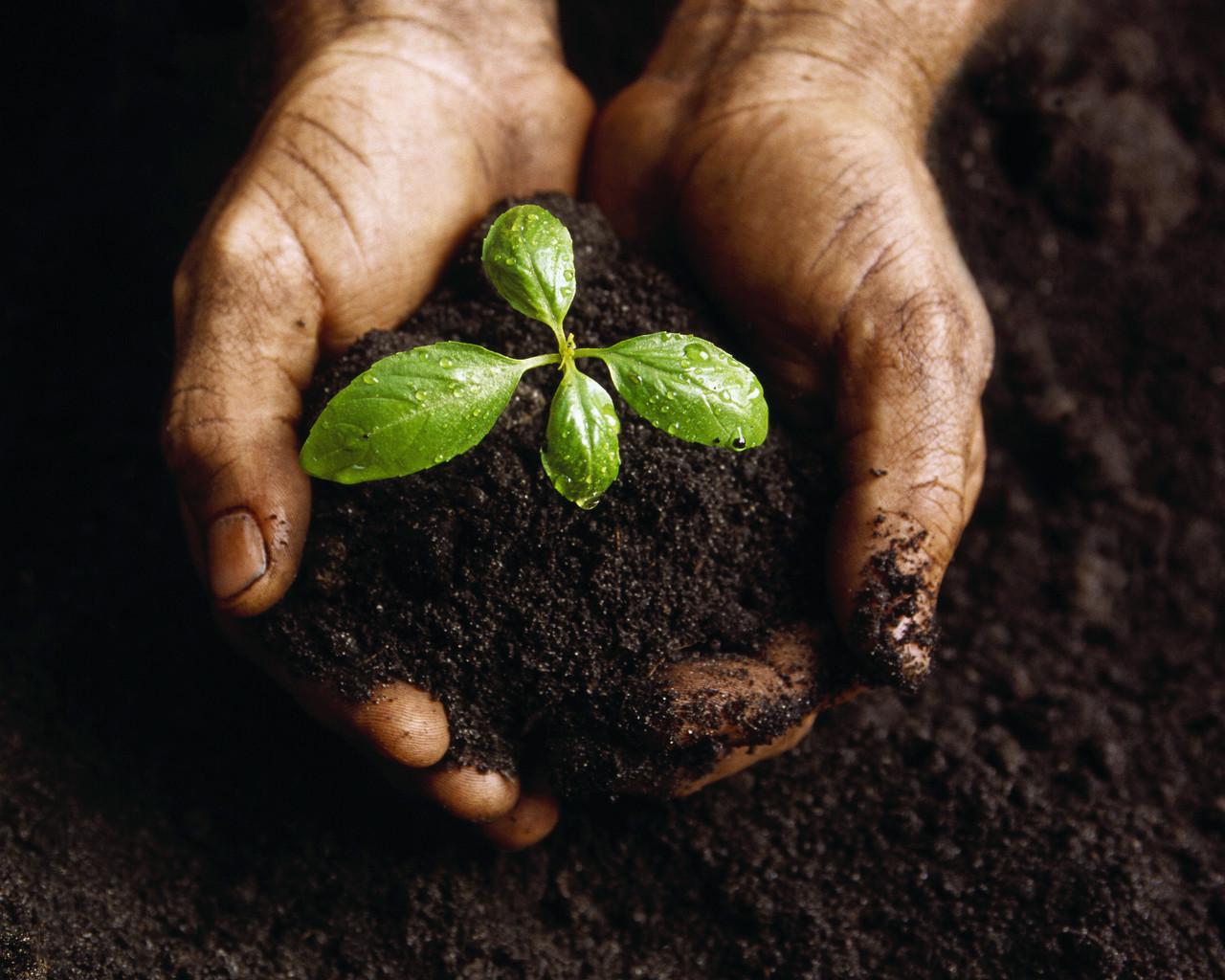 1987 Balance: $ 15,271,659
2022 fund balance: over $2,500,000,000
The 2022-23 distribution to schools is $84,770.524
2022-23 Jordan School Allocation: $7,586,103
The Work of SCCs
Represent the school community
Prepare School LAND Trust Plan
Provide input on the Teacher and Student Success Act (TSSA)
Digital Citizenship review and School Safety Plan
Advise and make recommendations to school and district administrators and local school board
Council Membership
Principal and at least one school employee 
Parent/guardian members 
Must have at least 2 parent majority 
Size is determined by the council 
Stated in Rules of Order and Procedure
Member terms are 2 years 
Terms should be staggered
Council Membership Roles
Principals-automatic council seat
Access and explain data
Ambassador
Resource to the chair and council
School Employees-elected by employees, 2 year term
Long-term vision of the school
Academic perspective
Parents-may be elected by other parents, 2 year term
It is about their children
Parent and community perspective
Member Elections(If needed)
Provide at least 10 days’ notice before voting takes place
Voting takes place over at least three consecutive school days
School must post:
The dates and times of the elections
A list of council positions that are up for election
Instructions for becoming a candidate for a community council position
Election of Chair & Vice-chair
The entire council elects their officers.
Chair is elected from parent members
Vice-chair may be a parent or employee
Principals don’t serve as officers but do vote
Voice vote may be done
If desired or contested: Secret Ballot, principal oversees with 1 employee and 1 parent
Appoint a member to take minutes
Jordan Parent Advisory Committee
All SCC Chairs are invited
Tuesday, October 18, 6:30-8:00 pm 
JATC-South, Riverton
Conducting Meetings
Open to members of the public
No public discussion of HR issues
Managing the meeting
Begin on time & follow the agenda 
Allow enough time for each agenda item 
Keep the council on task & move the agenda along to end on time
Encourage all viewpoints to be heard
Motions for action items – quorum present 
Comments and motions should go through the chair 
Best for the chair to conduct when present
Responsibilities of Members
To make a conscientious effort to attend all meetings.
To act in good faith for the benefit of all students.
To participate in the development of the School Land Trust Plan and give feedback on the TSSA plan.
To be a positive and contributing member.
Website Requirements
Contact information of the SCC members
Meeting Agendas—posted 1 week before with date, time, place
Minutes for current school year meetings
Substance of matters proposed, discussed or decided, it must be on the agenda to take action
Teacher and Student Success Plan 
Opportunities provided to parents by serving on the SCC and how parents can directly influence expenditure of LAND Trust money
Dollar amounts received by the school each year through the program
Rules of Order and Procedure
School Community Councils must adopt their own rules of order and procedure.  These rules should be followed in conducting meetings, be posted on the school website, and be available at each meeting. 
Removal or Replacement, Elections, How to make decisions
Must be posted on the SCC website
See sample at https://www.schools.utah.gov/schoollandtrust/councils
Teacher and Student Success Act (TSSA)
New in 2019 and distinct from the LAND Trust program
TSSA provides money directly to each Utah public school
Address needs unique to the school
To qualify for the money, schools must adhere to the parameters approved by the school board.
Requires input from the School Community Council (SCC)
SCC members should become familiar with the TSSA
School LAND Trust Plans
“It is a capital mistake to theorize before one has data. Insensibly one begins to twist facts to suit theories, instead of theories to suit facts.”  ― Sir Arthur Conan Doyle, Sherlock Holmes
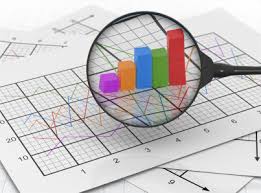 School LAND Trust Plan
Usually includes part of the TSSA plan
Describe how the school will improve or enhance academic achievement
Use money from the LAND Trust Allocation to fund the plan
2023-24 School LAND Trust Plan - due March 24, 2024
School LAND Trust Plan
Identify an academic need
Write a goal to address the need (SMART goals)
Majority vote of a quorum is required 
Submit online for approval by the local school board
Implement the plan as approved
Carry-over Funds
They can be carried to the next year
If it is > 10% you will need to explain
In the early years it made some sense
Can be perceived that schools must not really need it
School LAND Trust Plans may be amended!
Summary
Appropriated by the legislature 
Can be carried over 
Only state that spends the funds at each school
Tailored to meet the needs of individual schools
The primary focus must be: What is in the best interest of students?
Questions?
Contact your local principal
Call or email Mike Anderson	
michael.anderson@jordandistrict.org
801-567-8316
http://jordandistrict.org/schools/communitycouncil/